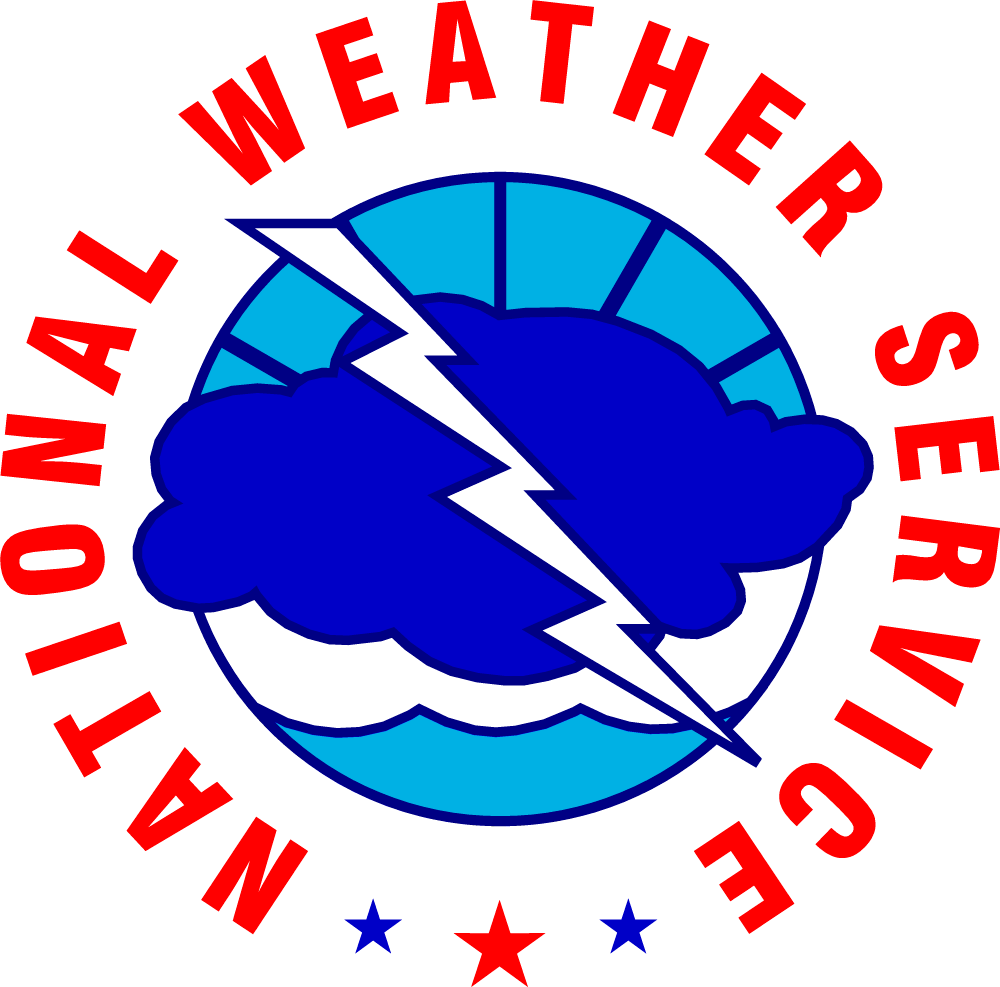 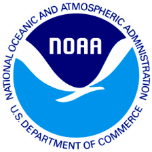 Alaska Pacific River Forecast Center March Spring Flood Outlook
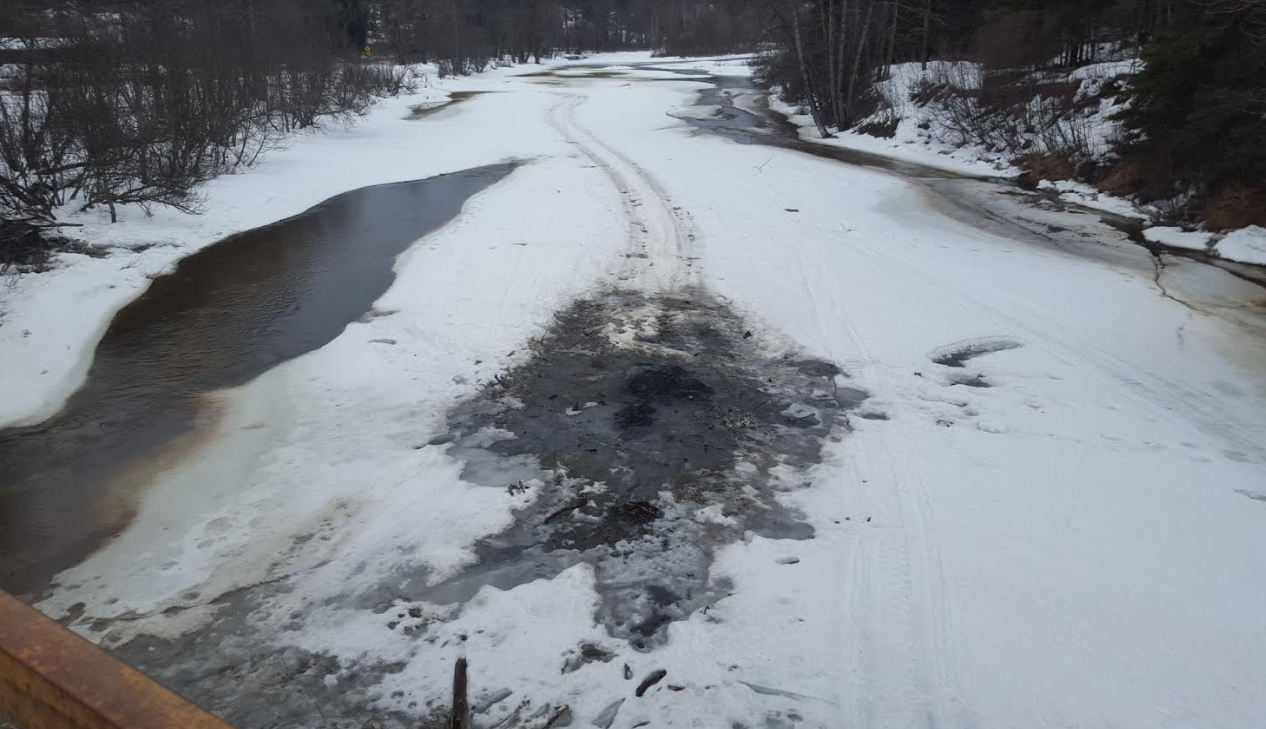 Crane Johnson
Alaska Pacific River Forecast Center
March 19th 2019
March 1st  Winter Precipitation
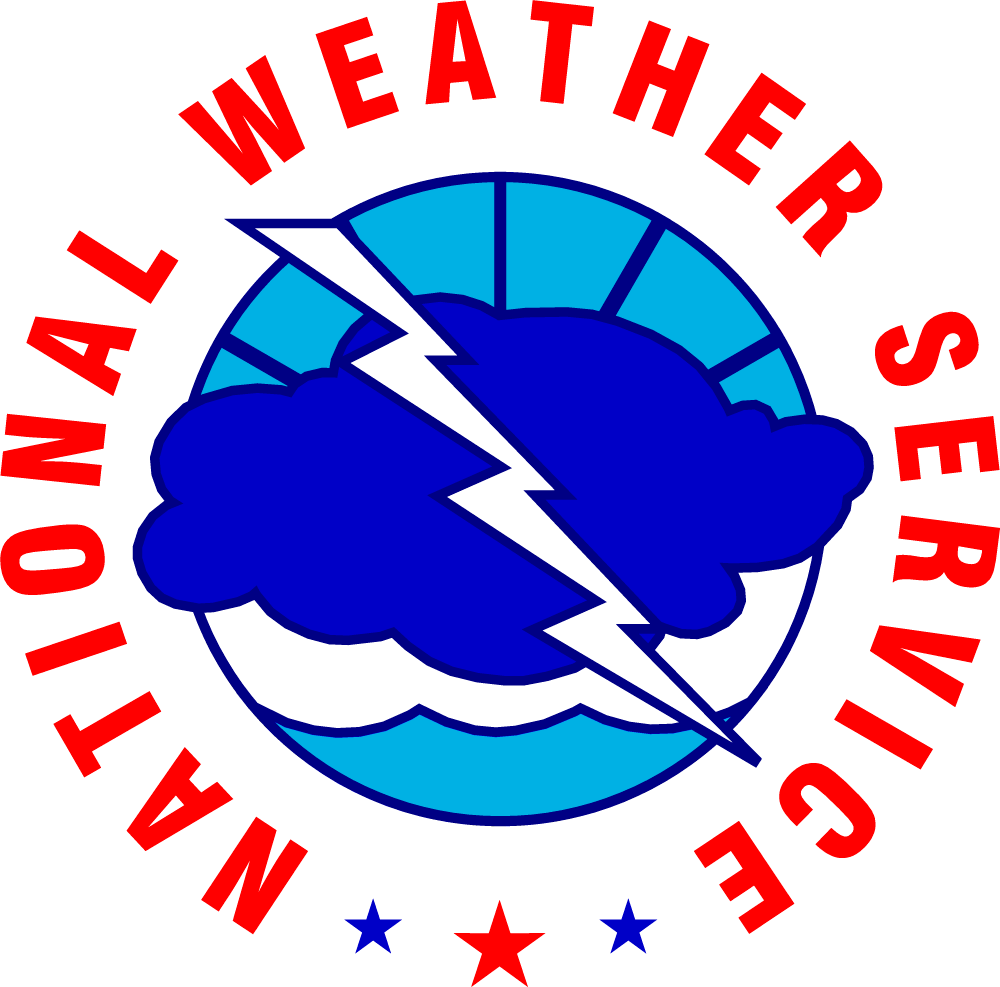 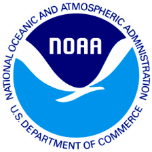 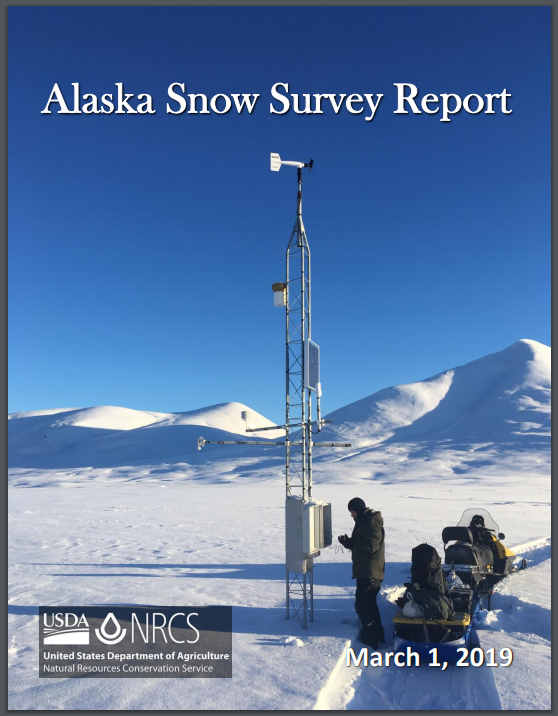 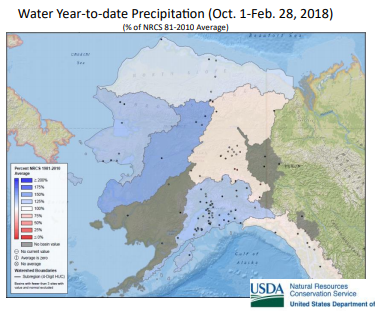 March 1st  Snowpack Update
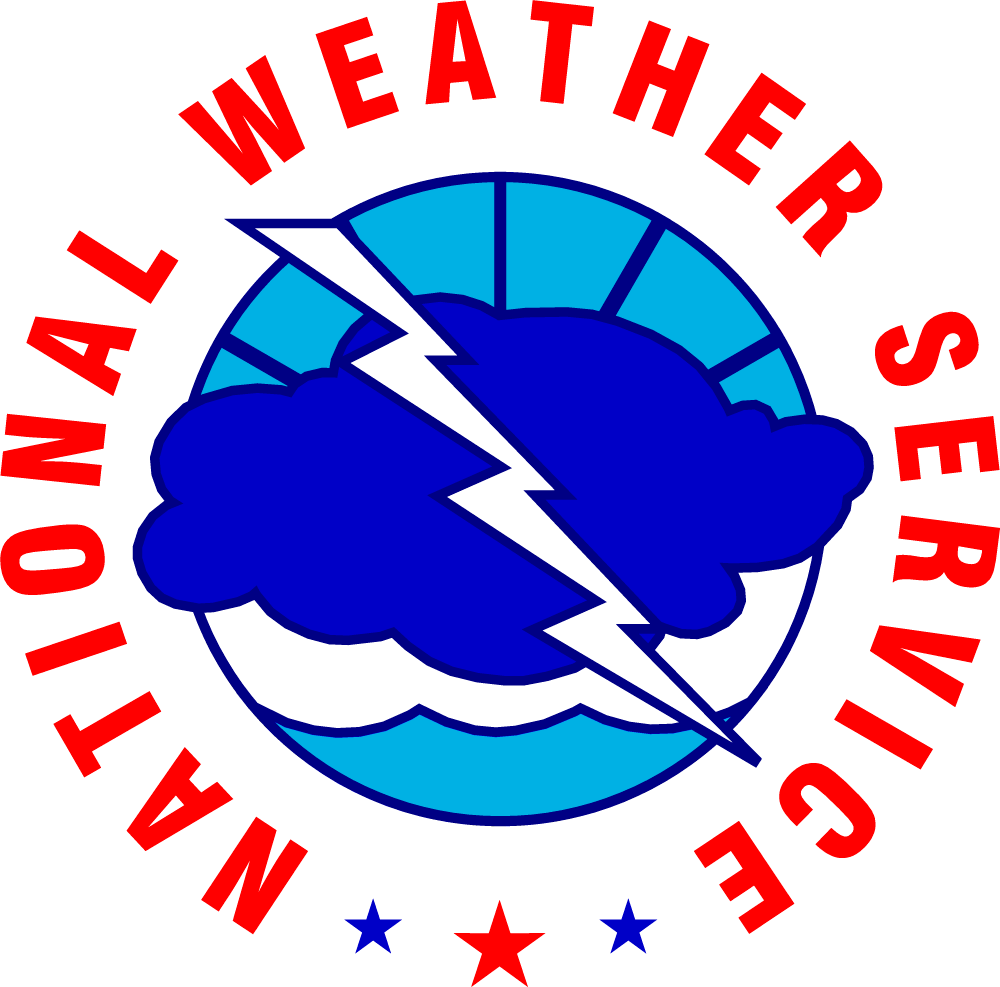 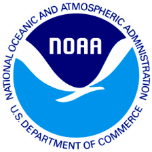 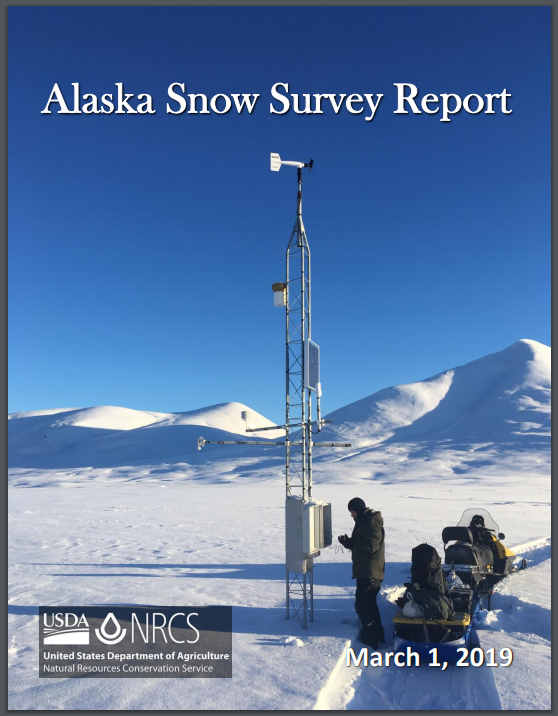 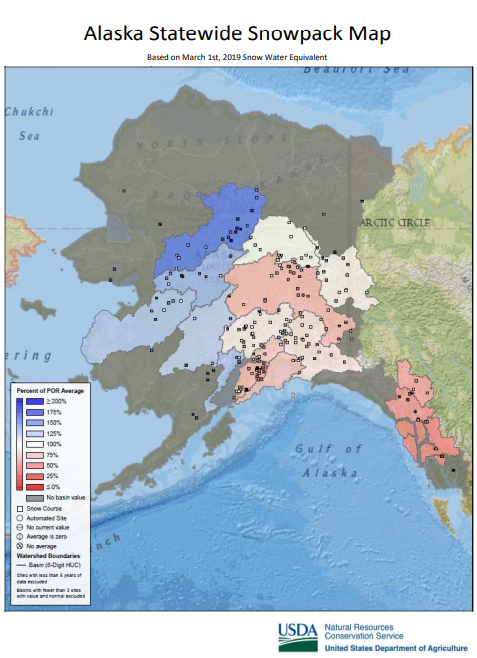 March 1st  Ice Conditions
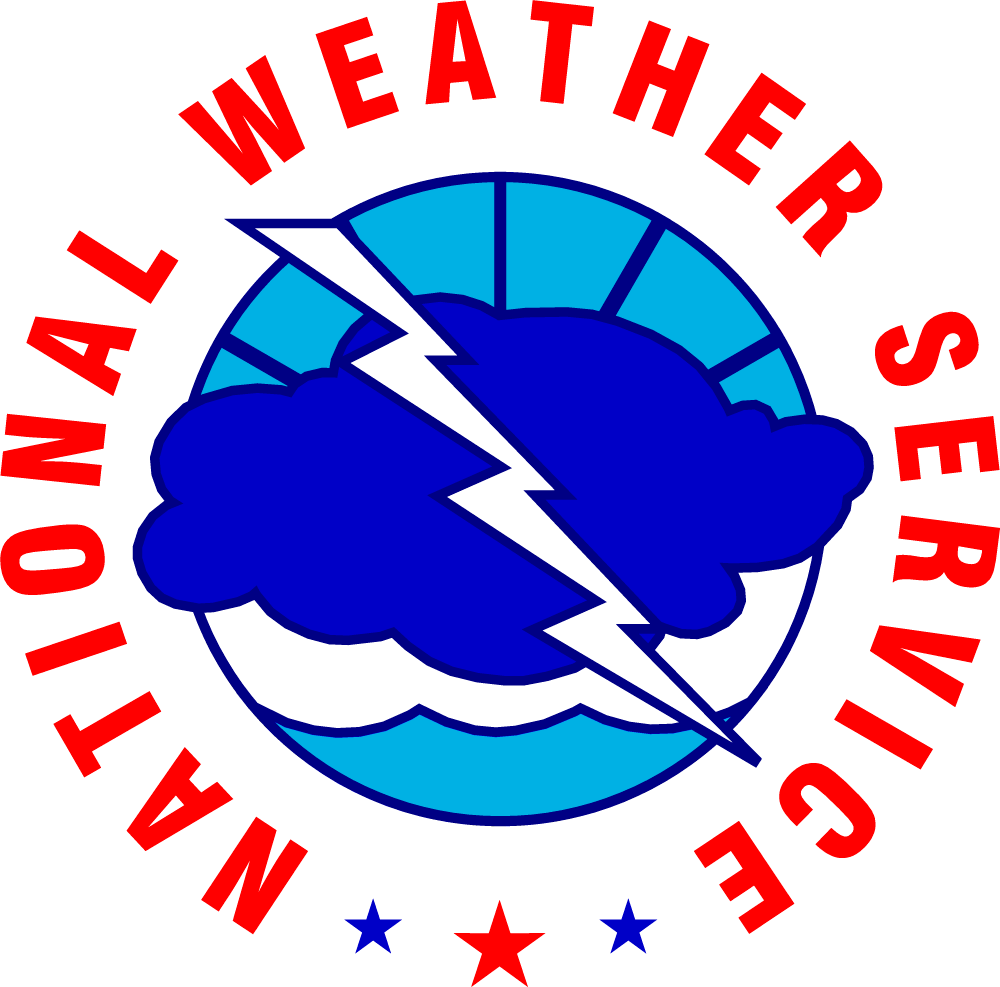 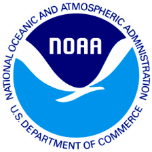 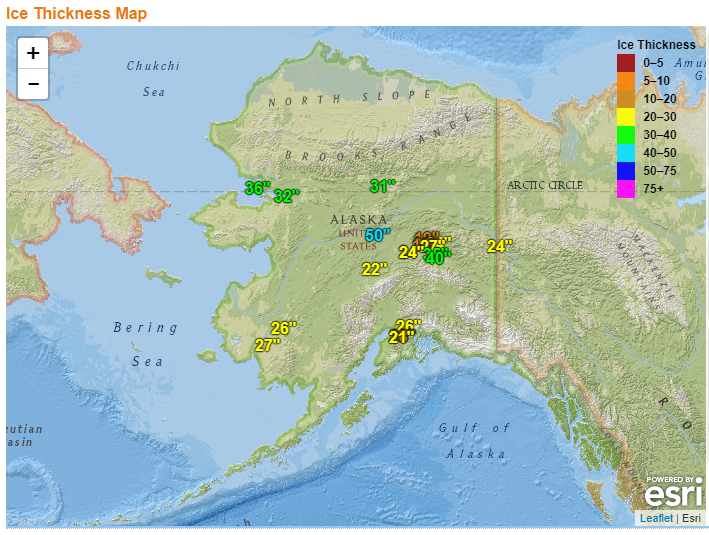 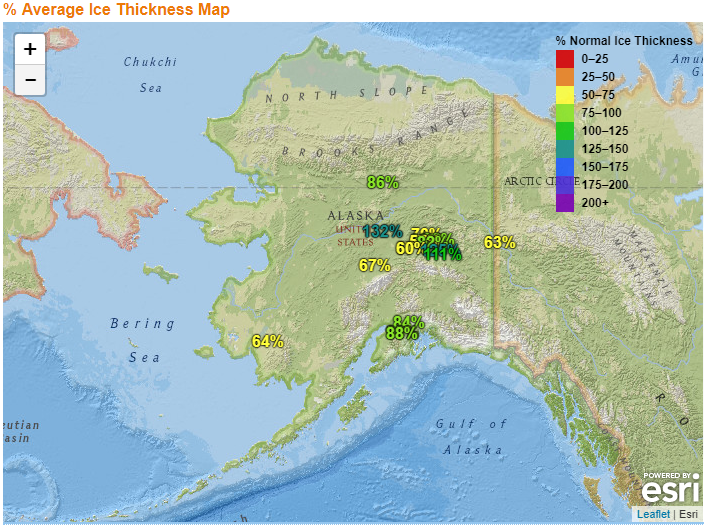 Average Temperatures above Normal
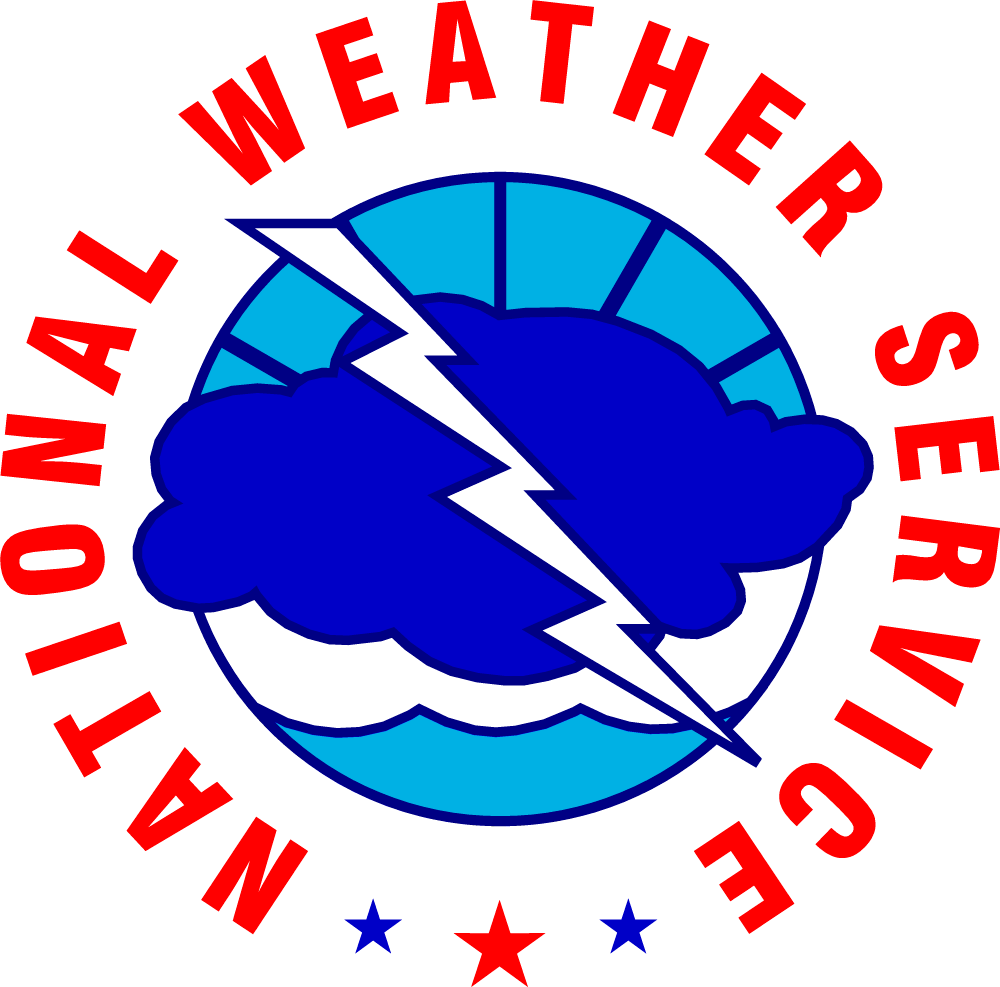 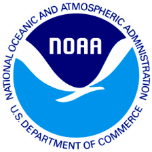 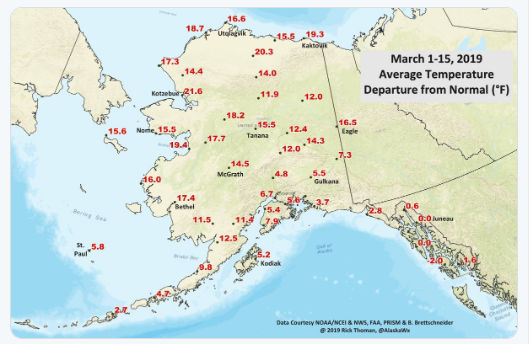 5
Temperature Outlook
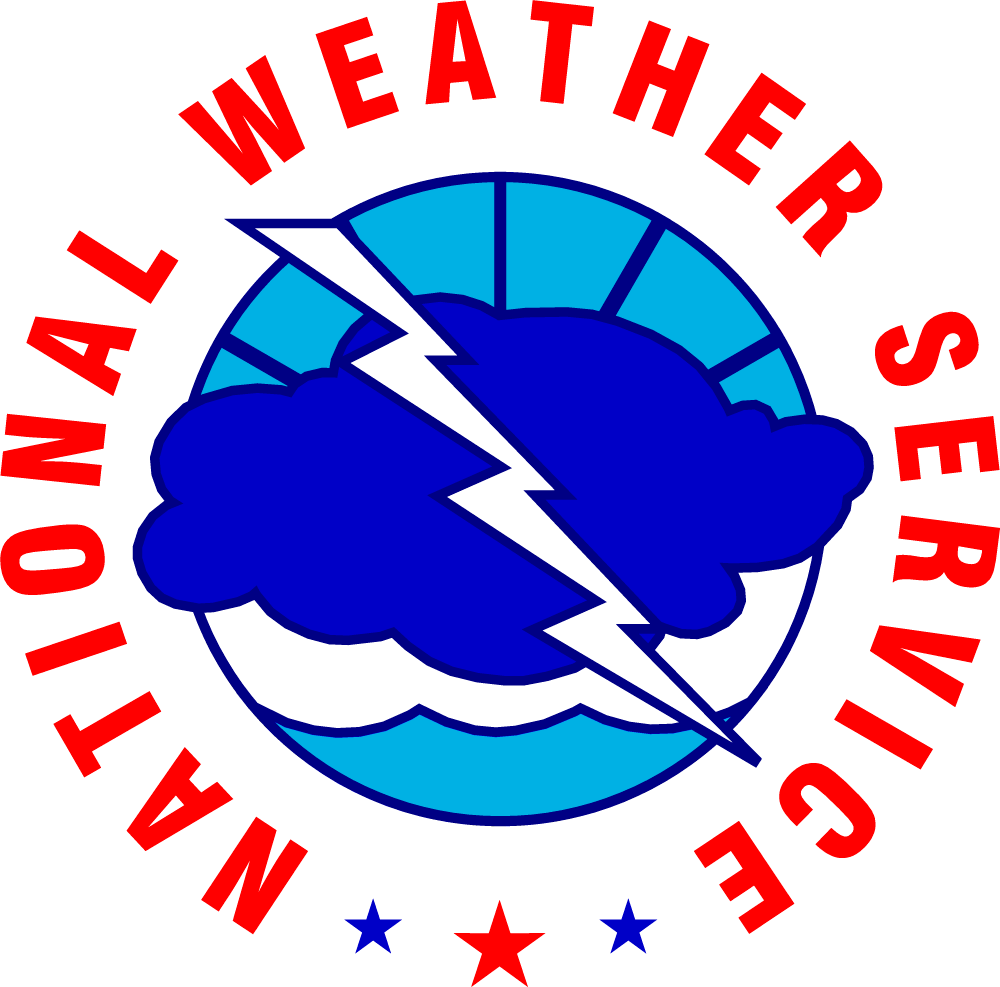 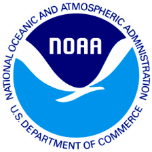 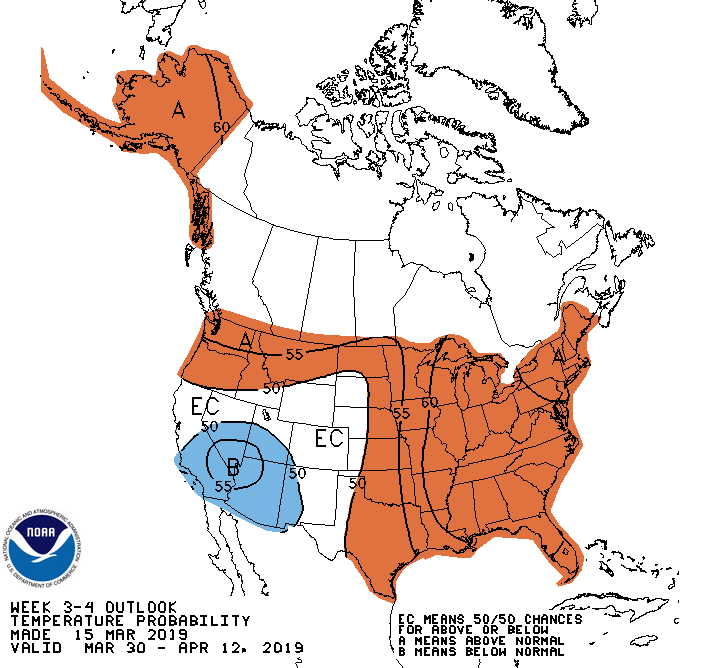 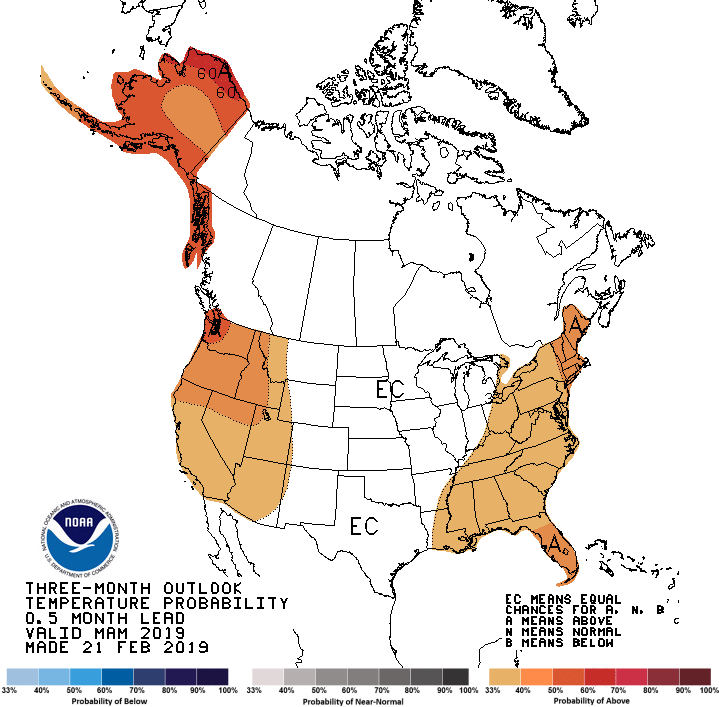 Early April
March-April-May
Summary
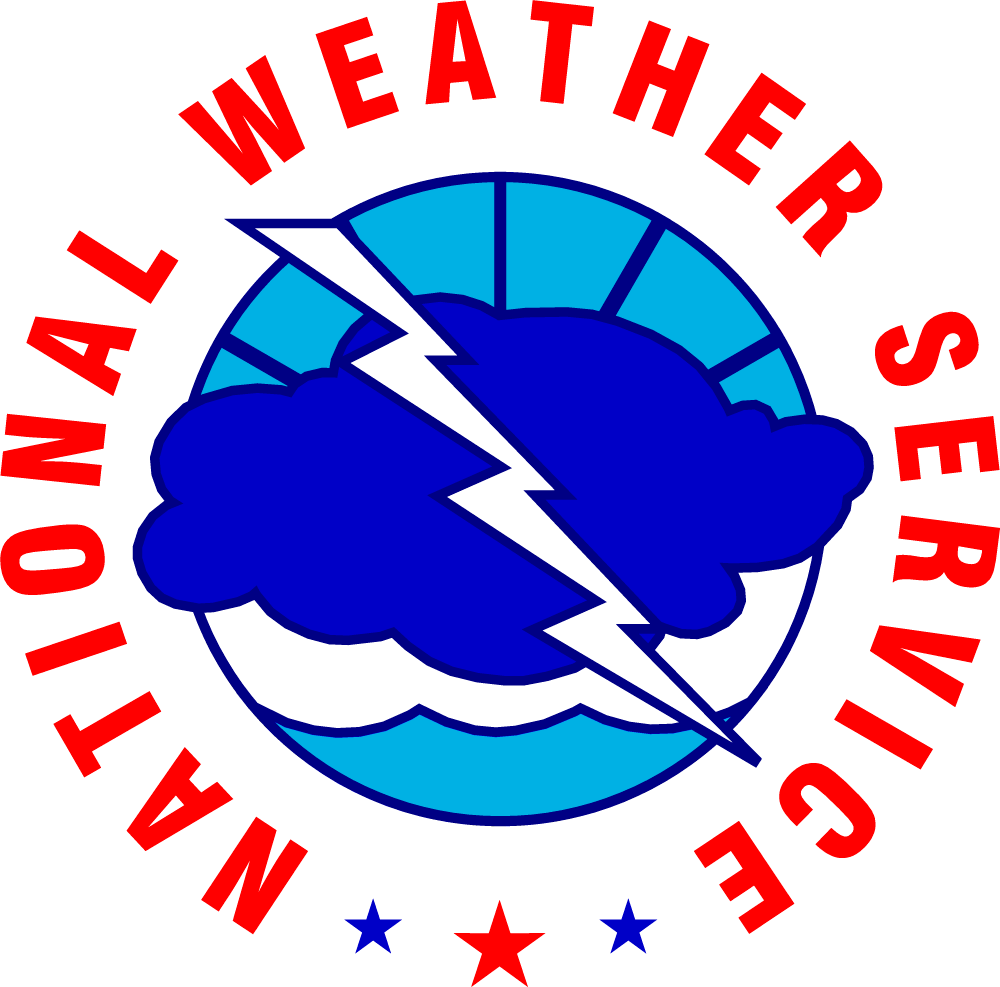 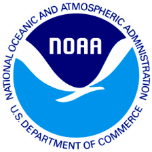 Based on current conditions and forecast temperatures, spring breakup flood potential in Alaska is forecast to be average to below average. 

It is still early in the season and this outlook could change based on current weather conditions. 


A more detailed breakup outlook will be issued on April 10th.
River Forecast Center Group email (ANC)
nws.ar.aprfc@noaa.gov          
907-266-5160
Crane Johnson
Alaska Pacific River Forecast Center
Benjamin.johnson@noaa.gov